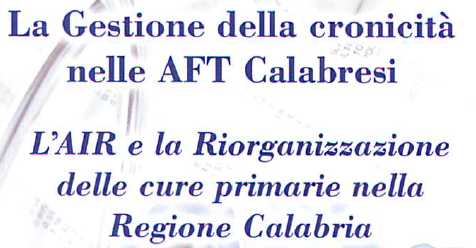 Ruolo ed obiettivi delle AFT e UCCP

Antonio Pio D’Ingianna
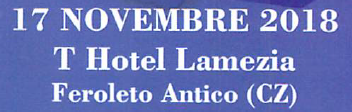 Riorganizzazione territoriale
AFT
IN RETE
  A SEDE UNICA, PUBBLICA O AUTONOMA

UCCP
                       PUBBLICA O AUTONOMA
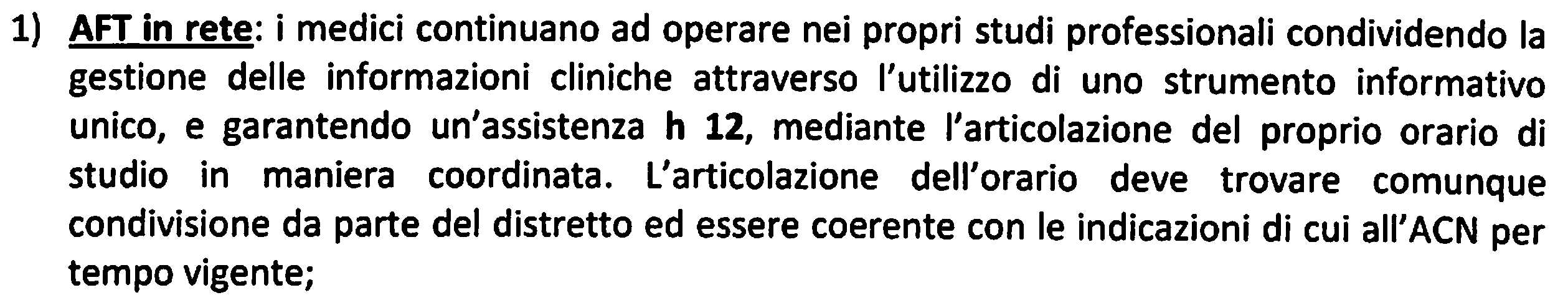 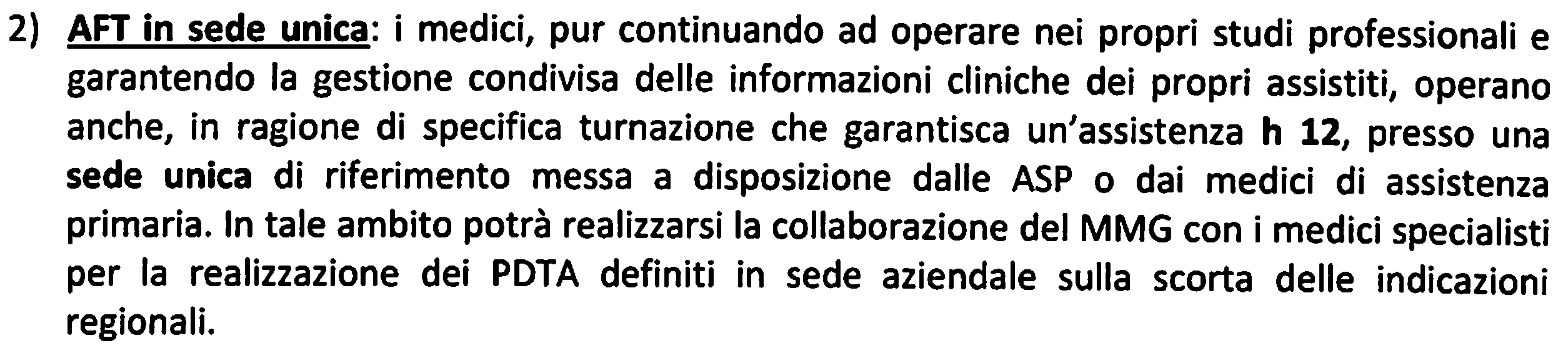 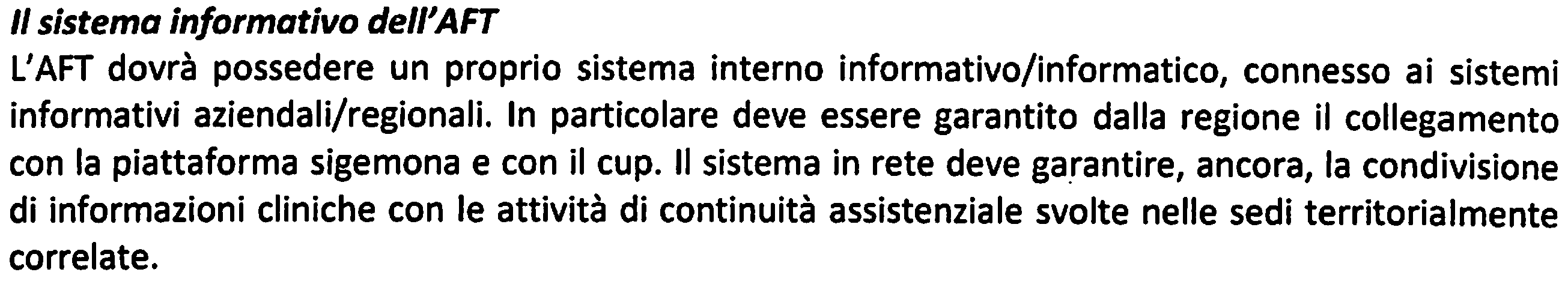 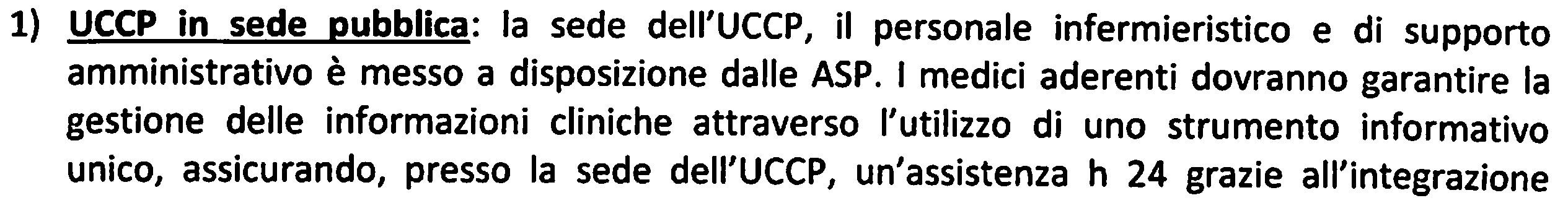 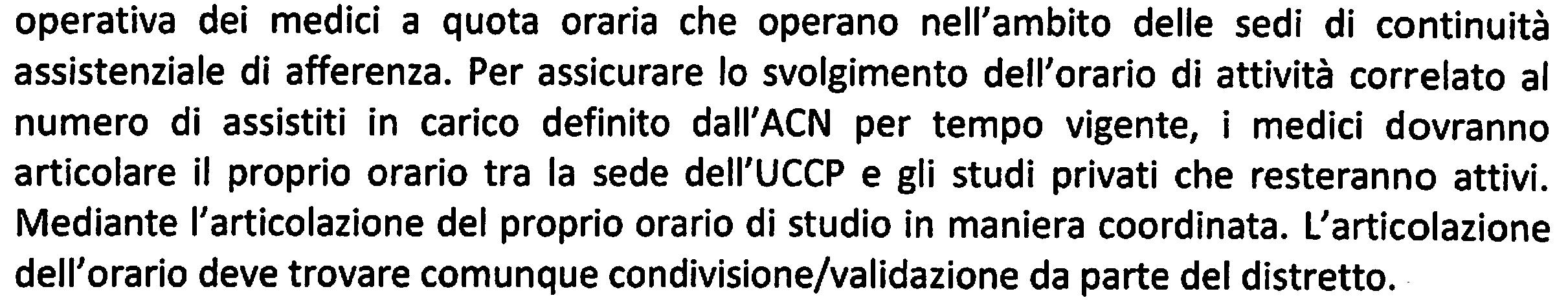 Nella sede a gestione  AUTONOMA, sia essa AFT che UCCP, il personale infermieristico e di supporto amministrativo è messo a disposizione dai medici di MG….
Per il resto, per le UCCP a gestione autonoma, vale tutto quello riportato per quelle a gestione/sede pubblica.
Requisiti
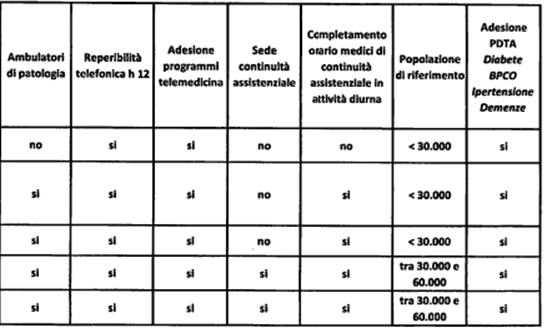 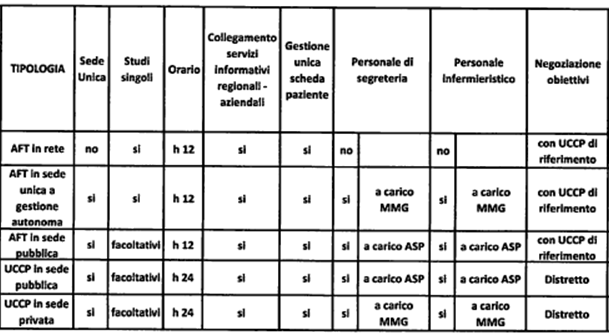 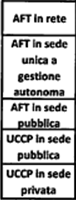 Obiettivi   (DCA 65 del 01.03.2018)
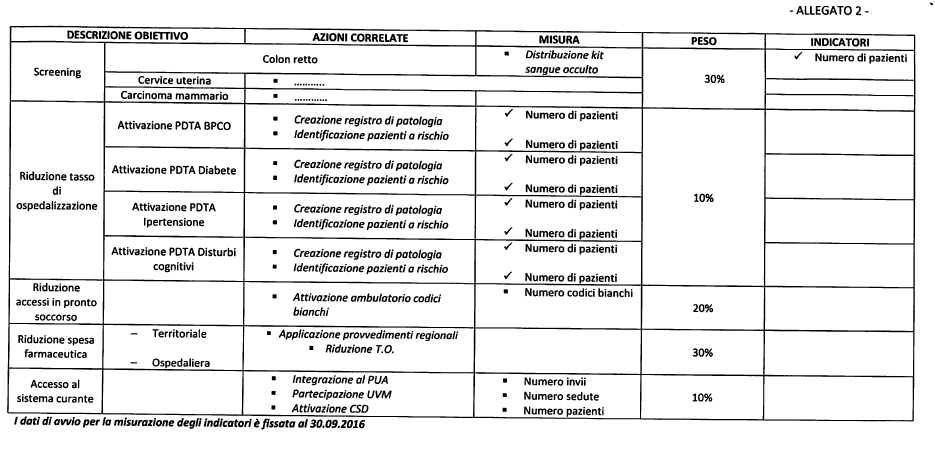 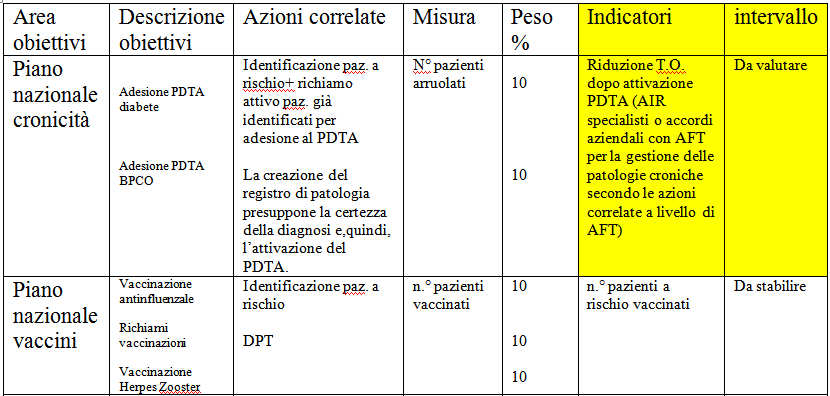 Allegato 1   DCA 161 del 02.08.2018 : atto di indirizzo alle ASP per l’attivazione delle AFT e UCCP  con obiettivi di salute da perseguire ed indicatori di esito per il loro monitoraggio.

Autorizza a fare accordi aziendali con ulteriori investimenti certificati dal Direttore Generale
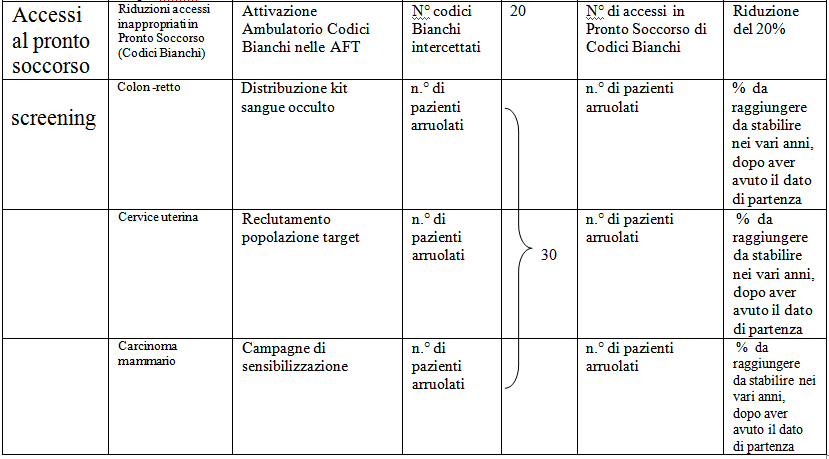 ART. 11    CODICI BIANCHI
Al fine di evitare inopportune contestazioni, si rende necessario riportare la definizione di Codice Bianco, unico codice di gravità di pertinenza delle AFT e UCCP. 
Secondo il Ministero della Salute esso deve essere assegnato al paziente non critico, e non esprime una urgenza. Devono essere soddisfatti tutti i seguenti criteri: non vi è alcuna alterazione dei parametri vitali; non è presente alcuna sintomatologia critica o a rischio di aggravamento; la sintomatologia è presente da qualche giorno o è cronica.
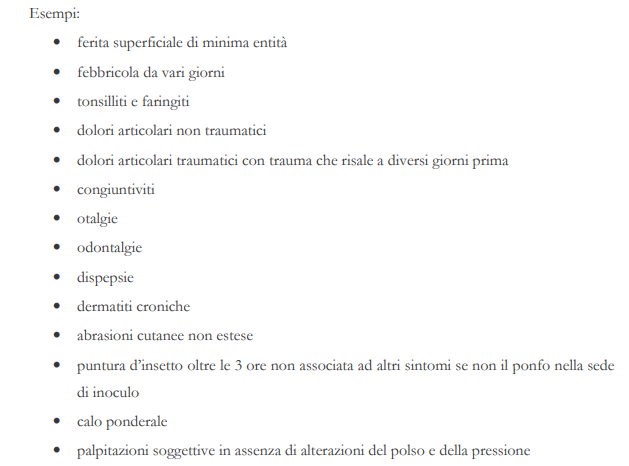 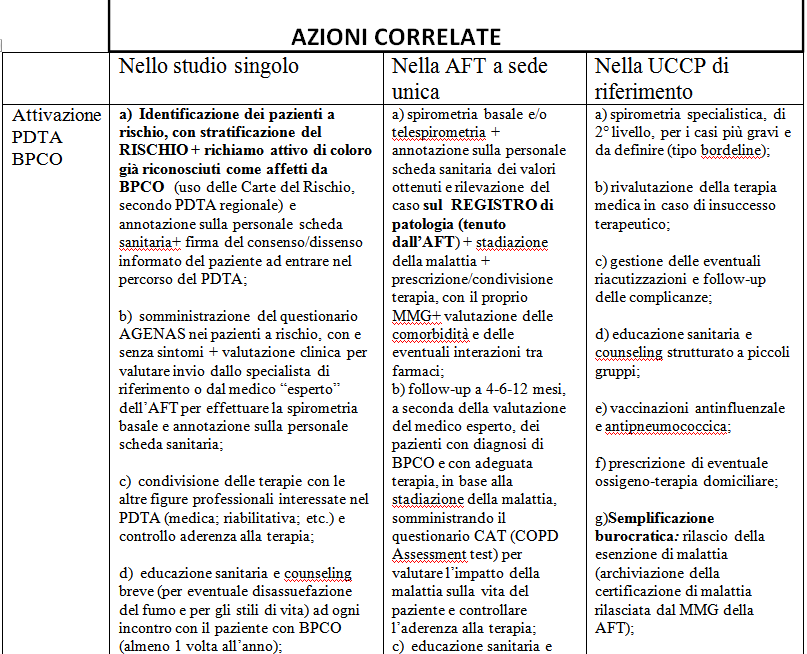 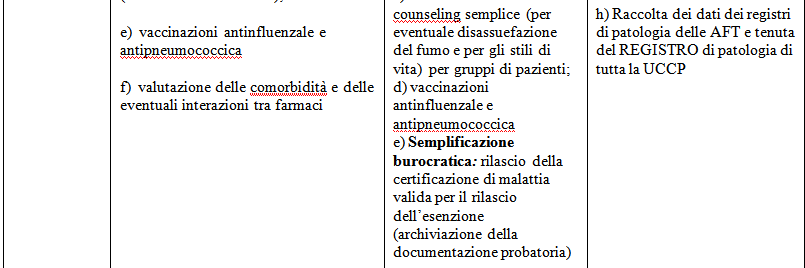 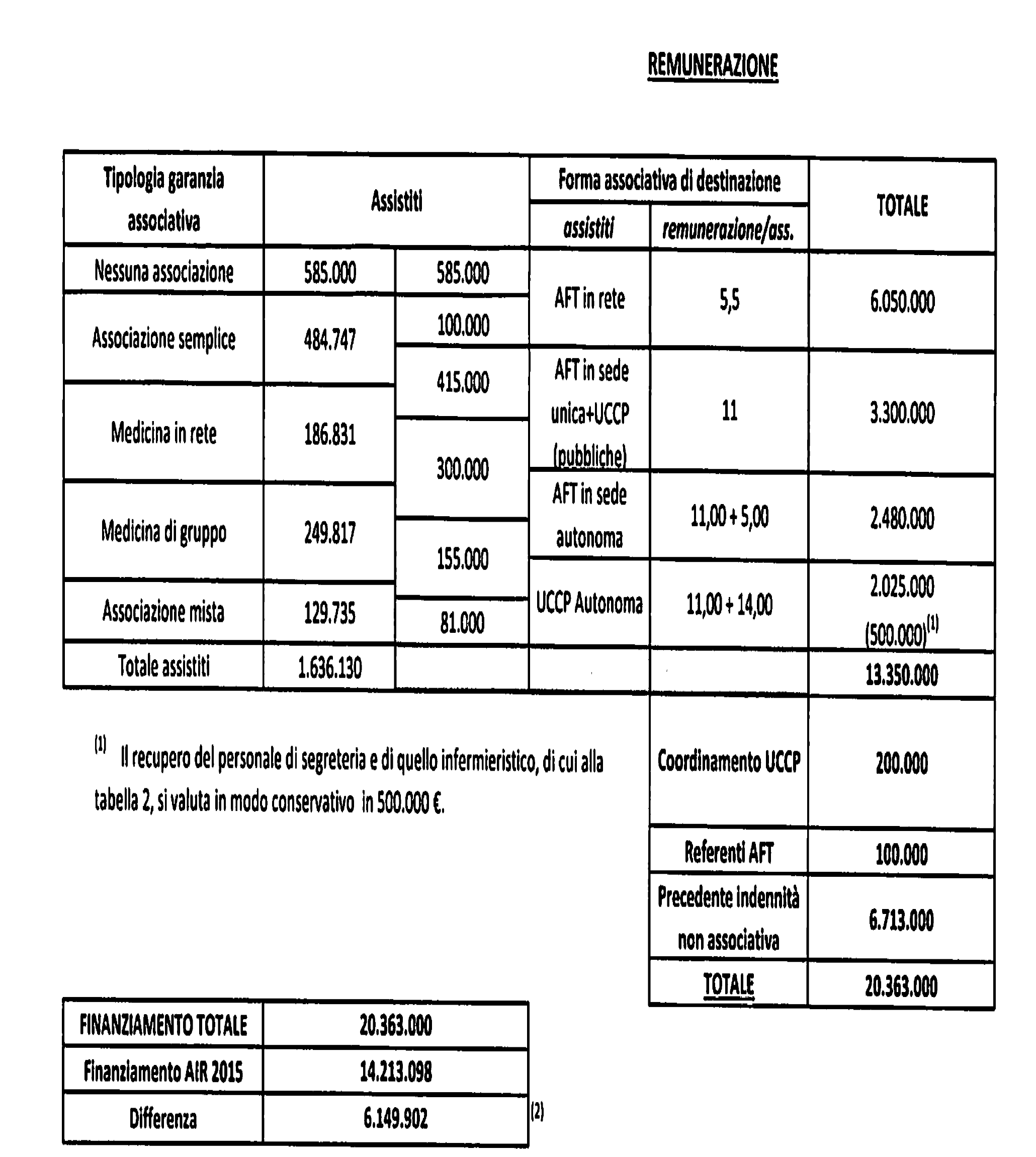 DCA 65 del 01.03.2018   (A.I.R)
1.100.000
Totale popolazione calabrese a carico della MG = 1.636.000
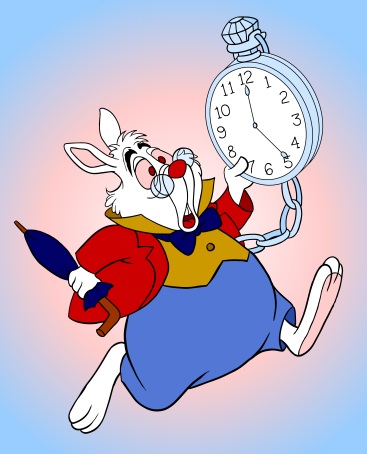 Ci auguriamo di fare anzitutto BENE per tutta la popolazione e per la Medicina di Famiglia calabrese
PRESTO...Bisogna fare presto…